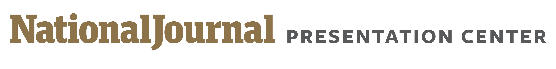 ACTIVE NATIONAL EMERGENCIES
President Trump has not officially filed the opioid crisis as a national emergency
Despite Trump’s public declaration, the opioid crisis is not among the 28 currently active national emergencies
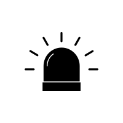 = The start of an ongoing national emergency
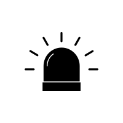 President George W. Bush
2001-2009

Extreme violence in the Balkans (2001)
Expiration of the Export Administration Act (2001)
The September 11 attacks (2001)
 Threat of foreign terrorism (2001)
Breakdown of law and order in Zimbabwe (2003)
Sale of Iraqi petroleum (2003)
Syria’s support of terrorism (2004)
Human rights abuses in Belarus (2006)
Widespread violence within the Democratic Republic of Congo (2006)
Political and economic instability in Lebanon (2007)
Nuclear proliferation on the Korean Peninsula (2008)
President Barack Obama
2009-2017

Violence and piracy in Somalia (2010)
Instability and violence in Libya (2011)
Transnational criminal organizations (2011)
Threats to Yemen’s peace, security and stability (2012)
Undermining of democracy in Ukraine (2014)
Widespread violence in South Sudan (2014)
Breakdown of law and order in the Central African Republic (2014)
Erosion of human rights in Venezuela (2015)
Malicious cyber-enabled activities (2015)
Violence in Burundi (2015)
President Jimmy Carter 1977-1981

Iranian hostage crisis (1979)
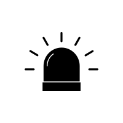 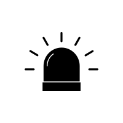 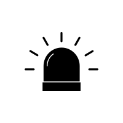 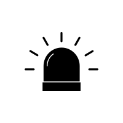 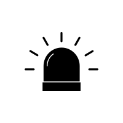 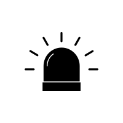 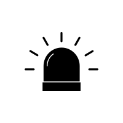 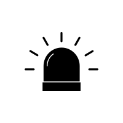 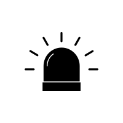 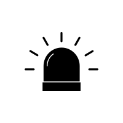 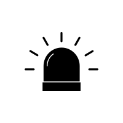 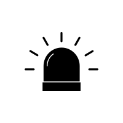 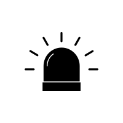 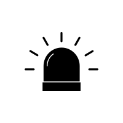 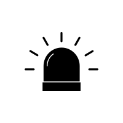 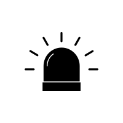 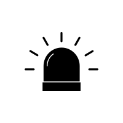 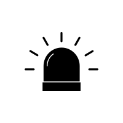 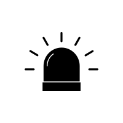 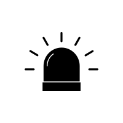 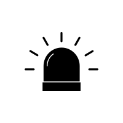 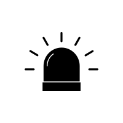 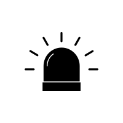 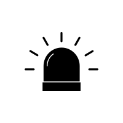 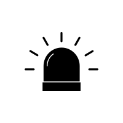 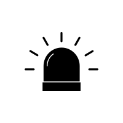 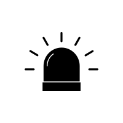 President William J. Clinton 
1993-2001

Proliferation of weapons of mass destruction (1994)
Actions of the Iranian government (1995)
Colombian narcotics traffickers (1995)
Disruption of the Middle East peace process (1995)
U.S. ships entering Cuban waters (1996)
Human rights violations by the Sudanese government (1997)
1995
1979
1994
2014
2008
2010
2004
2001
1997
2007
1996
2011
2003
2006
2012
2015
Sources: Josh Katz, “Is the Opioid Crisis a National Emergency?” The New York Times, August 24, 2017.
1
August 28, 2017  |  Maansi Vatsan